How did the Tudors come to the English Throne?
Lesson Aim: To consider the reputation of King Henry VII.
The Battle of Bosworth (1485)
“A Horse! A Horse! My kingdom for a horse!”
- Richard III, Act 5 Scene 7
The War of the Roses
The House of			    The House of
		York				        Lancaster
In 1485 Henry Tudor became King of England after he defeated and killed Richard III at the Battle of Bosworth. Despite his victory, Henry VII faced a great deal of problems. His claim to the throne was weak, he had little money and England needed time to recover from thirty years of civil war.
Henry also had lots of enemies and many of England’s nobles had their own private armies.
Henry VII
Explain why Henry VII was a clever King?
1) Henry, a Lancastrian, married Elizabeth of York.
2) Henry raised taxes but did not spend much money.
3) Henry made it illegal for nobles to give their servants badges or uniforms to wear.
4) Unlike other English Kings, Henry did not go to war with France. 
5) Henry faced two major rebellions by members of the House of York both of which he defeated. Henry pardoned the leaders of the first but executed the leaders of the second.
6) Henry married his children to members of the French, Spanish and Scottish royal families.
Extension
Which of Henry’s policies was the cleverest?
Explain your answer.
(A good answer will not just say what was so clever about the option you picked but also why the other options were less important)
The Tudor Rose
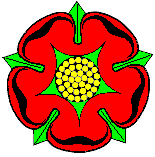 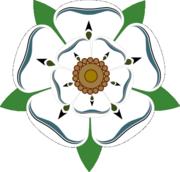